GENERAL DEDUCTIONS U/S 80C – 80U
Mrs. VEENA BHAT
ASST. PROFESSOR & HOD
DEPARTMENT OF COMMERCE
BBHC, KUNDAPURA
INTRODUCTION
GENERAL POINTS
DEDUCTIONS
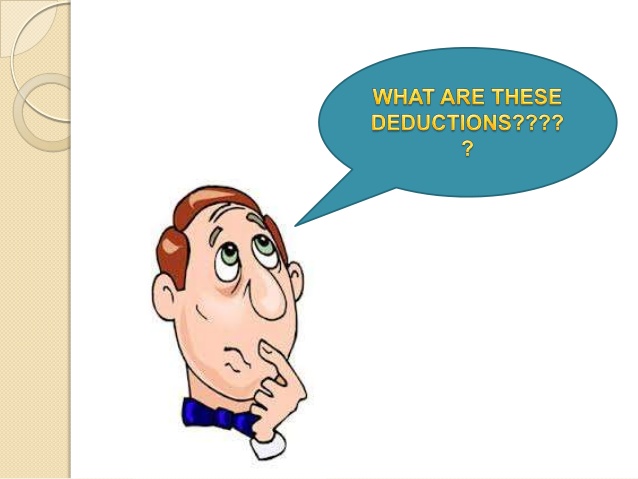 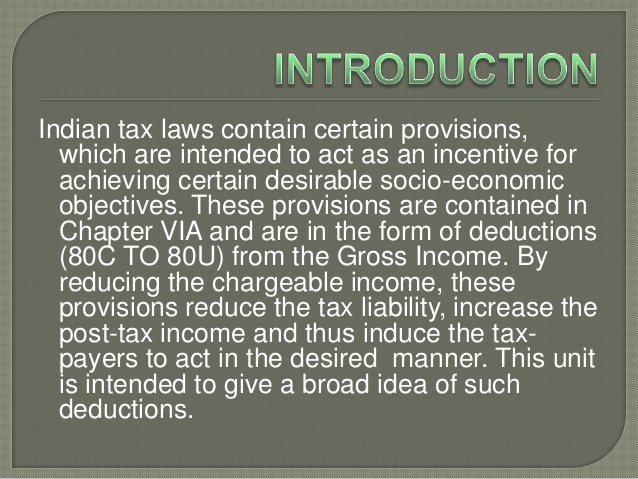 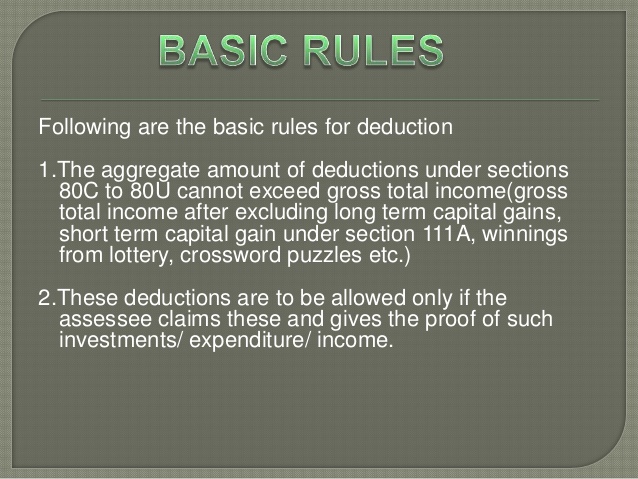 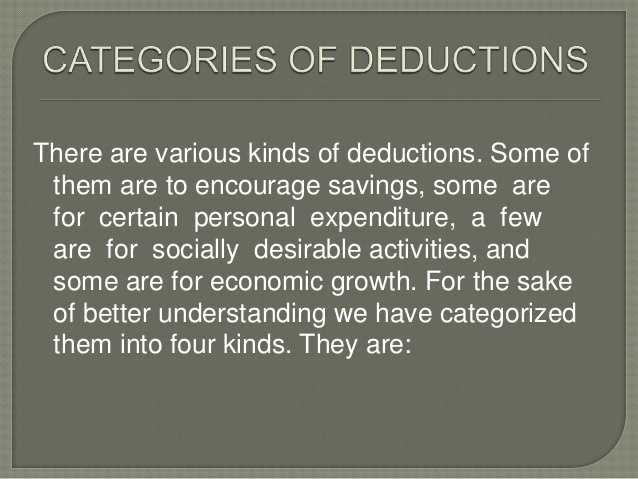 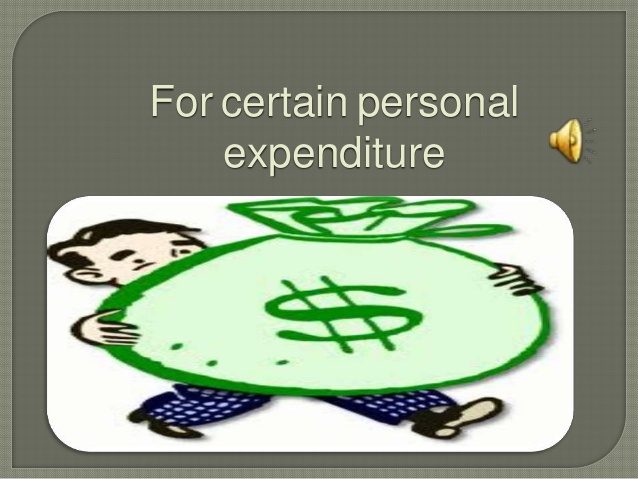 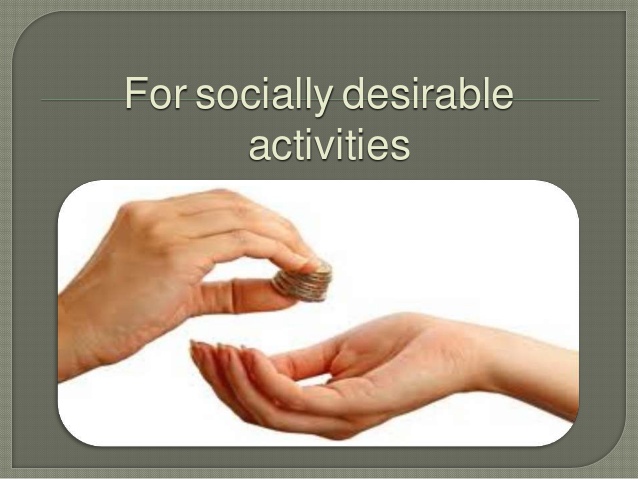 FOR CERTAIN STATE OF BEING
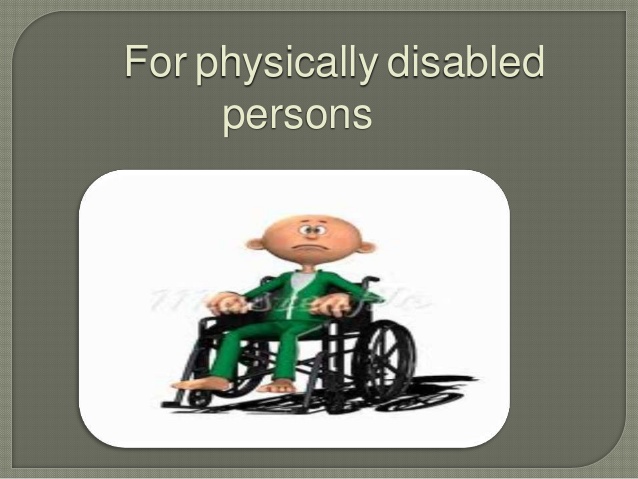 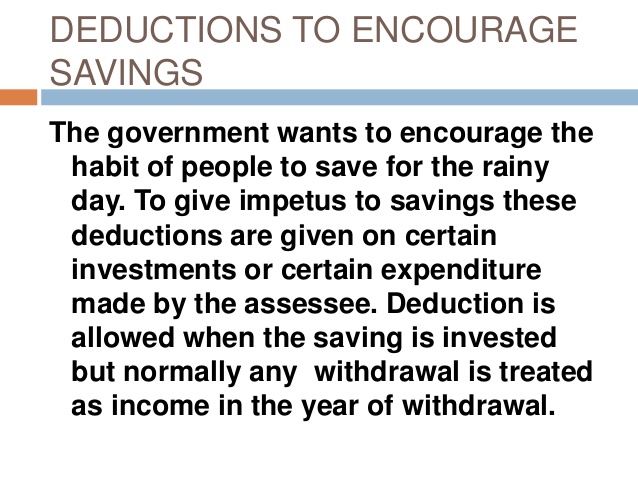